TOÁN 2
Tập 1
Tuần 12
Bài 36: Luyện tập (tiếp theo) – Tiết 1
KHỞI ĐỘNG
TRÒ CHƠI TRUYỀN ĐIỆN
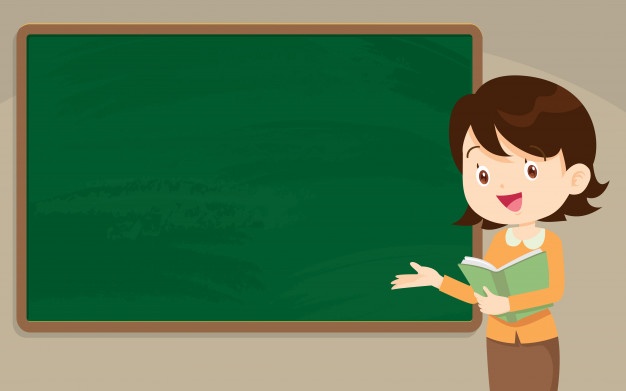 LUYỆN TẬP 
THỰC HÀNH
Đặt tính rồi tính:
1
50 - 5
54 - 9
70 - 26
63 - 38
50
54
63
70
-
-
-
-
9
5
38
26
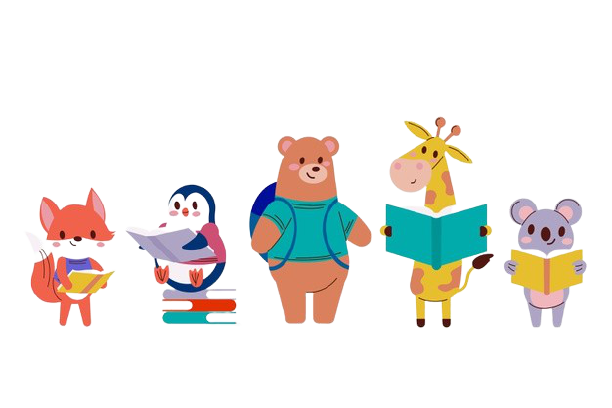 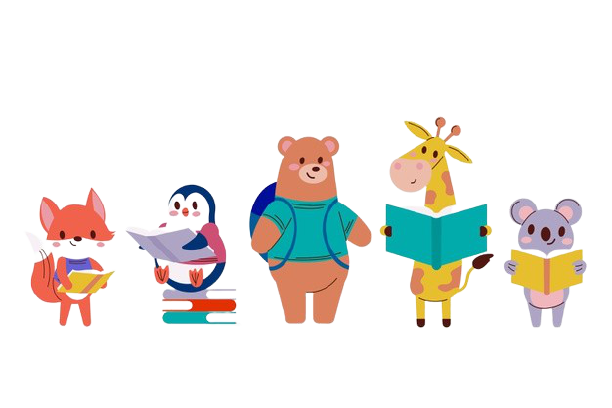 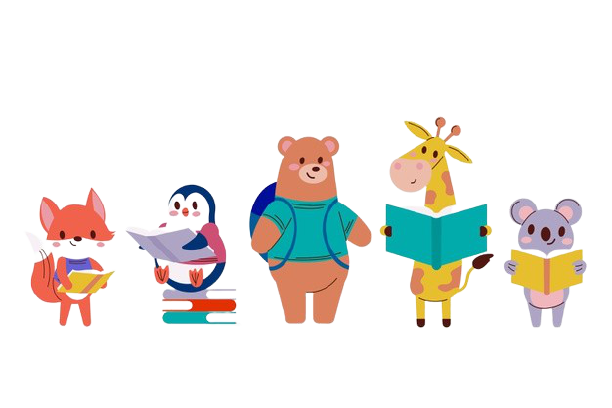 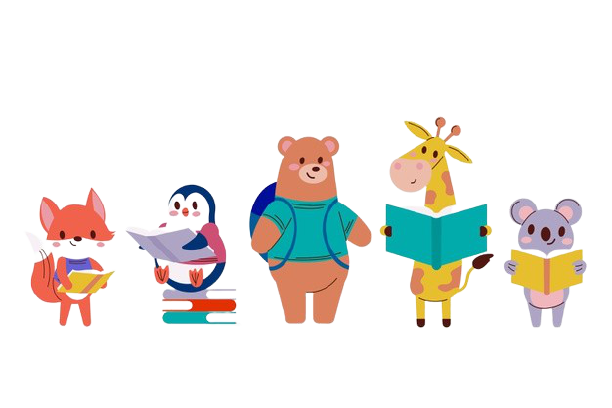 45
45
25
44
Tính (theo mẫu):
2
0 không trừ được 7, lấy 10 trừ 7 bằng 3, viết 3, nhớ 1
1
0
0
-
2
7
2 thêm 1 bằng 3, lấy 10 trừ 3 bằng 7, viết 7
7
3
Vậy: 100 – 27 = 73
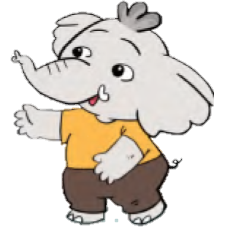 Tính (theo mẫu):
2
100
  14
100
  37
100
  56
100
  29
-
-
-
-
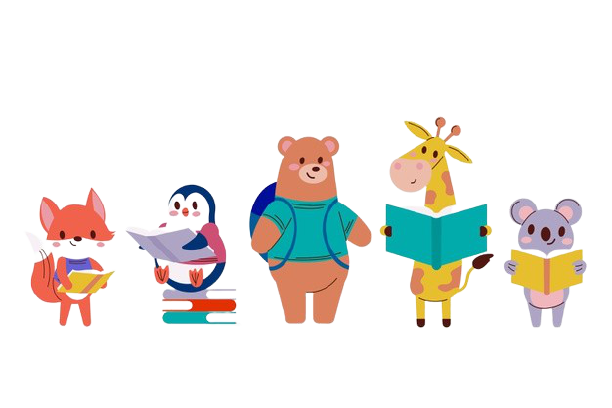 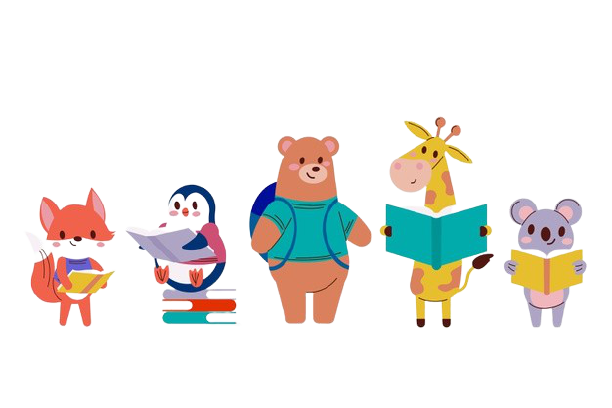 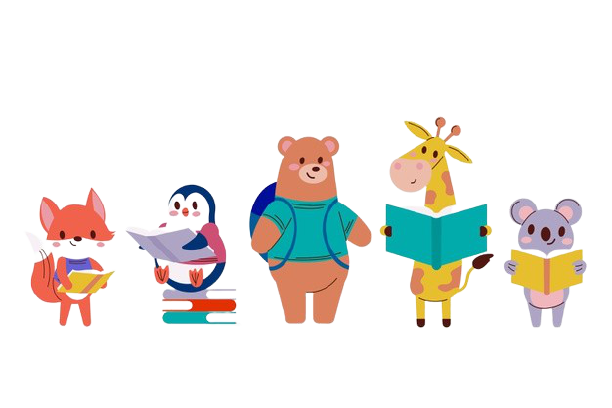 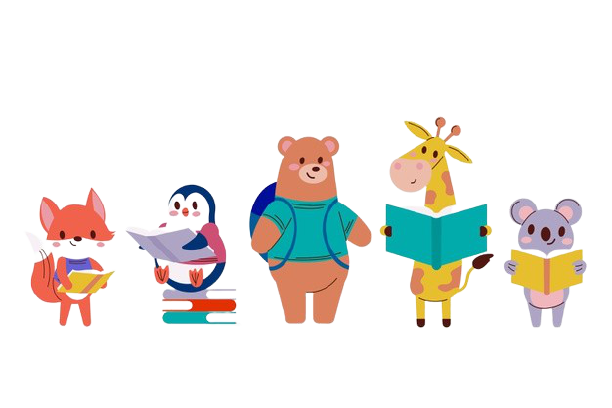 a. Đặt tính rồi tính:
3
100 - 94
100 - 75
100 - 66
100 - 19
100
100
100
100
-
-
-
-
94
75
19
66
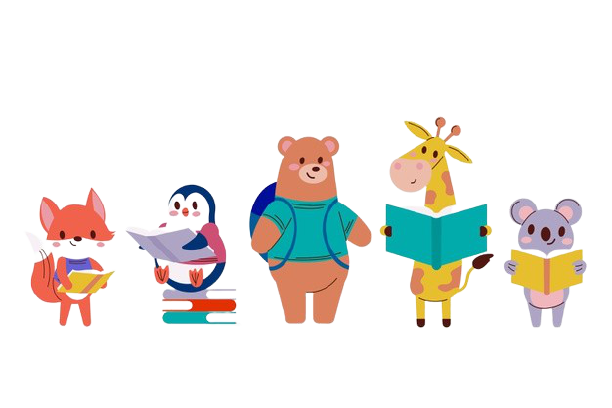 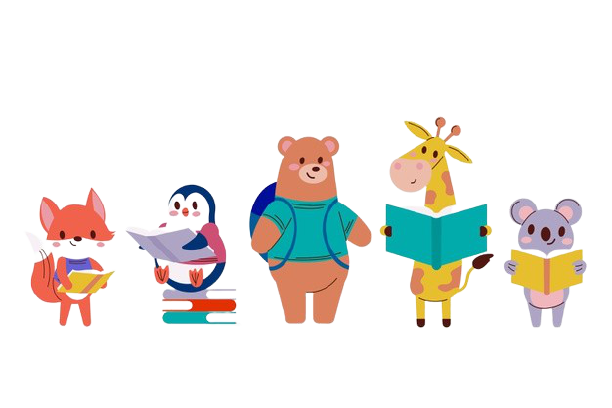 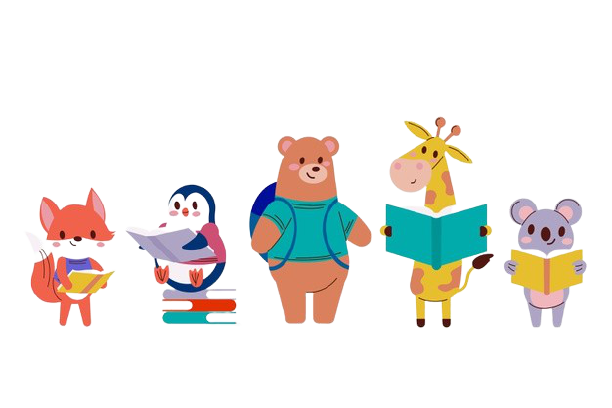 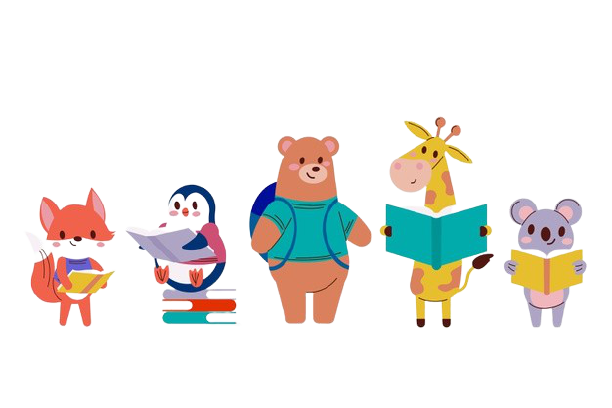 6
81
25
34
b. Tính nhẩm:
3
40
20
70
50
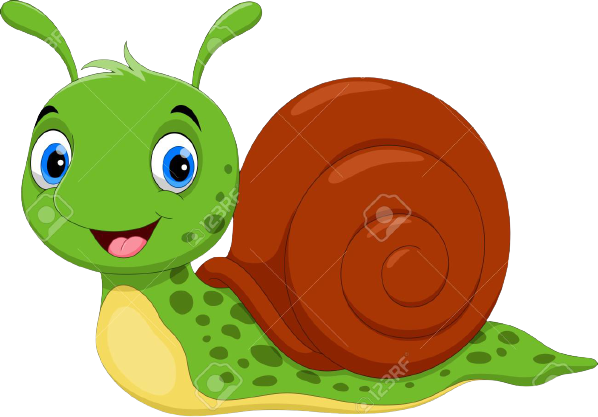 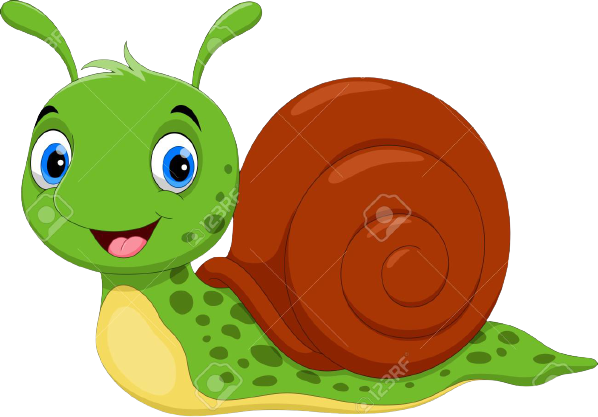 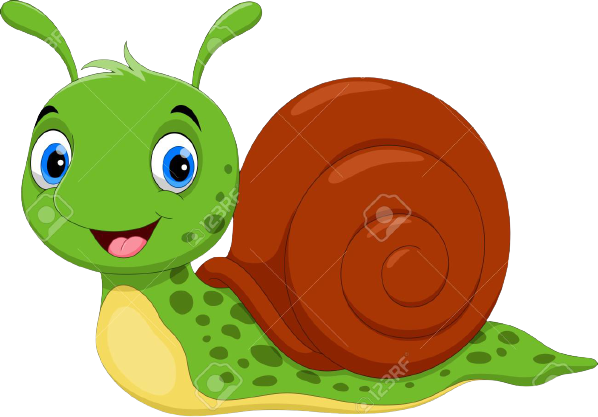 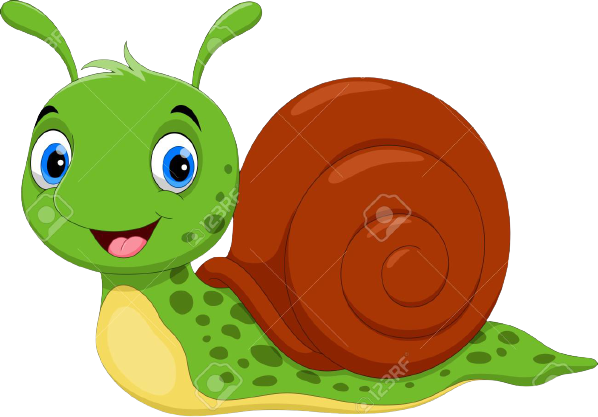 90
10
100 – 60 = 
100 – 30 =
100 – 80 = 
100 – 50 =
100 – 90 = 
100 – 70 =
100 – 10 = 
100 – 40 =
60
30
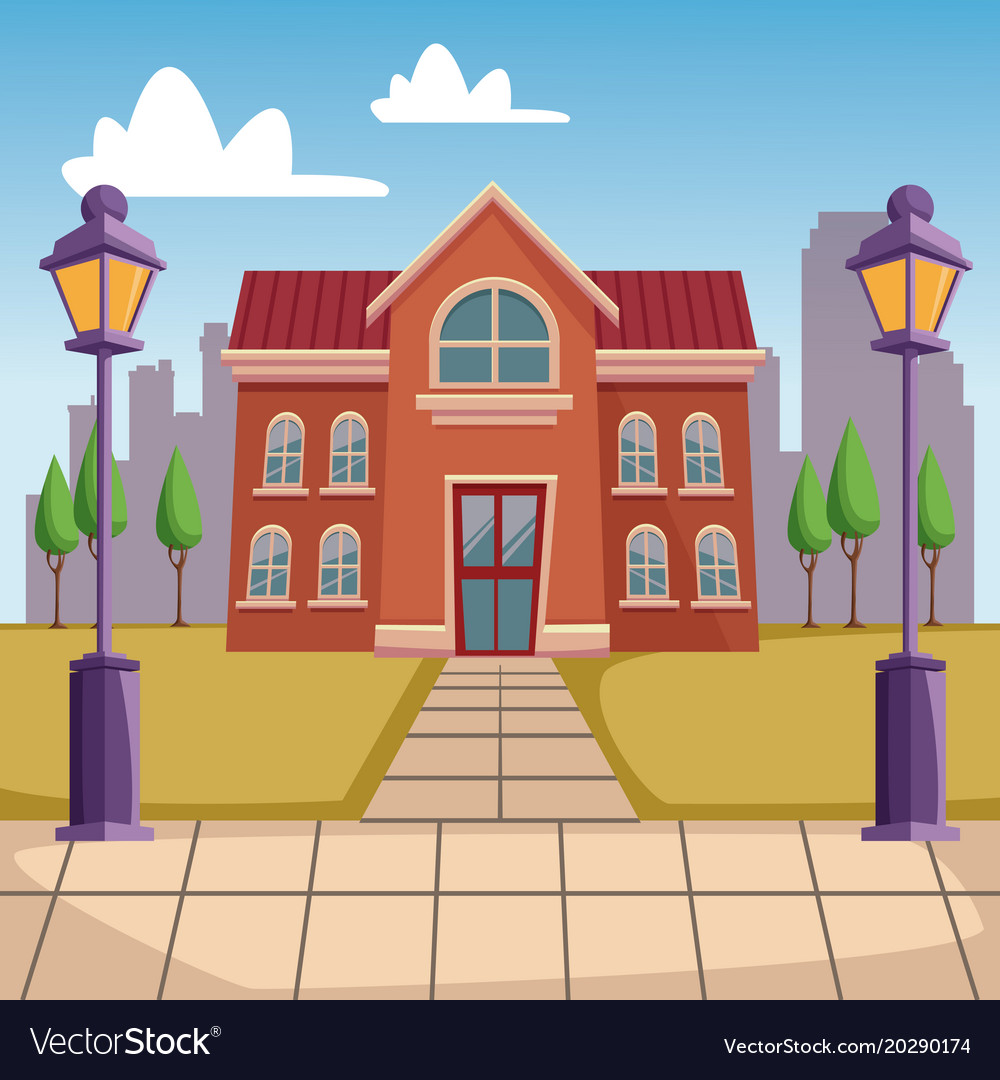 Xe buýt yêu thương
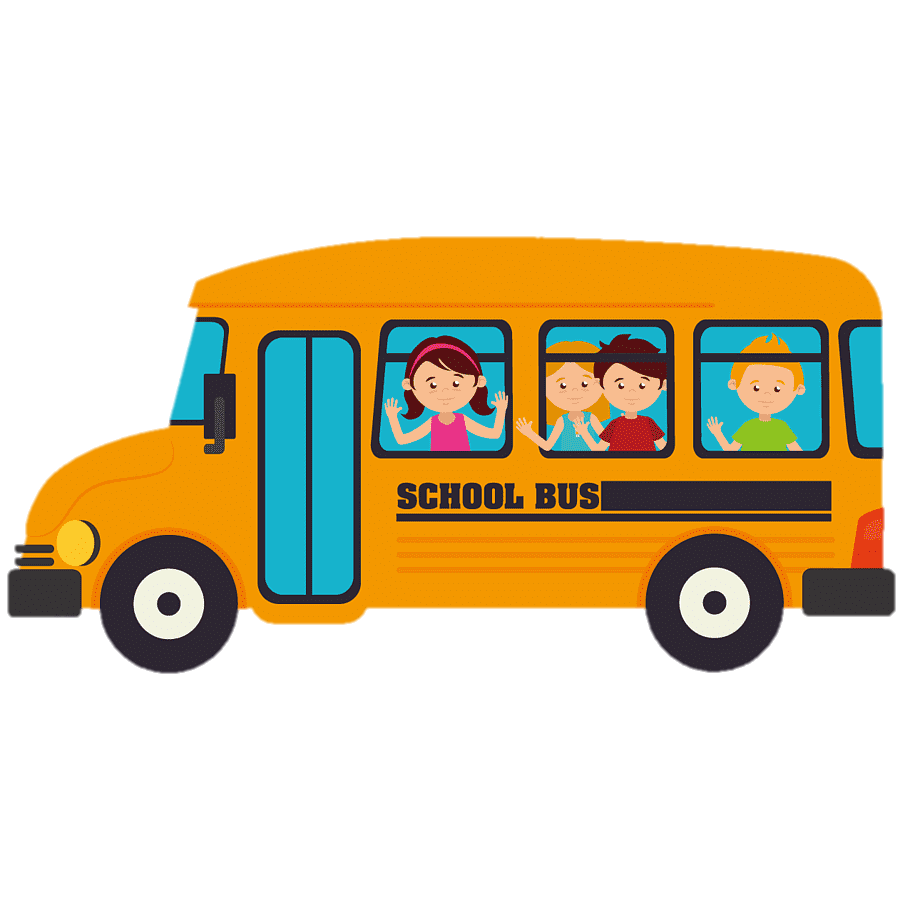 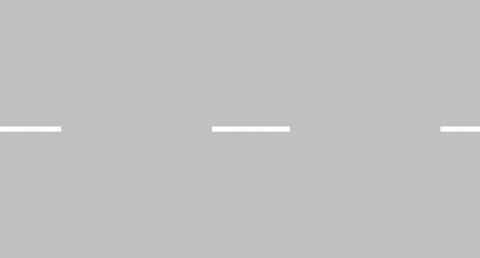 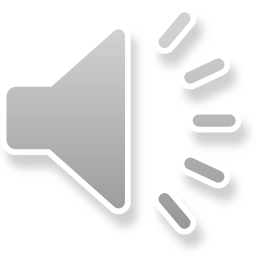 [Speaker Notes: Bài giảng thiết kế bởi: Hương Thảo - tranthao121006@gmail.com]
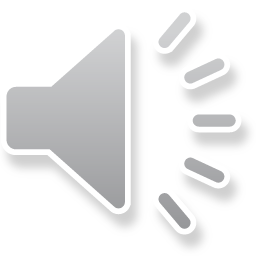 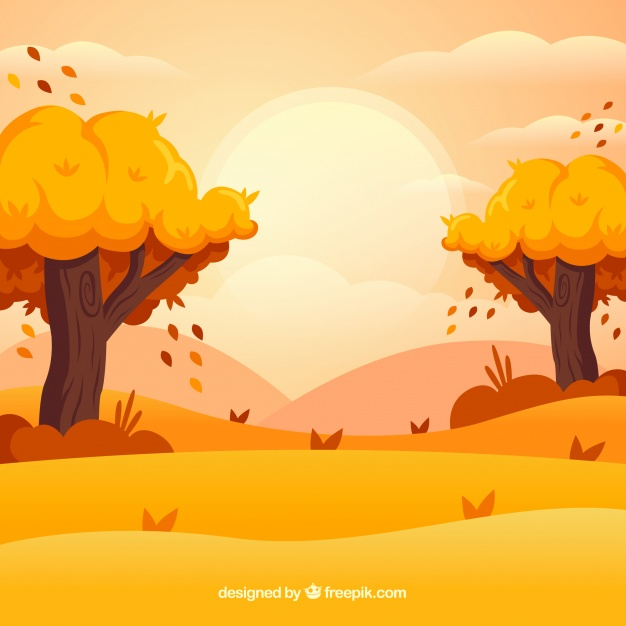 25 – 8 = ?
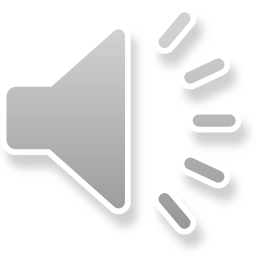 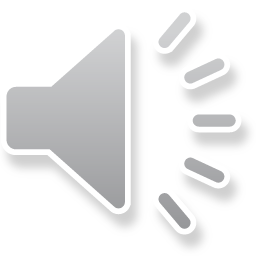 C. 17
A. 18
B. 27
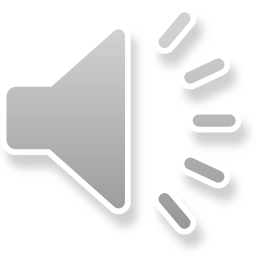 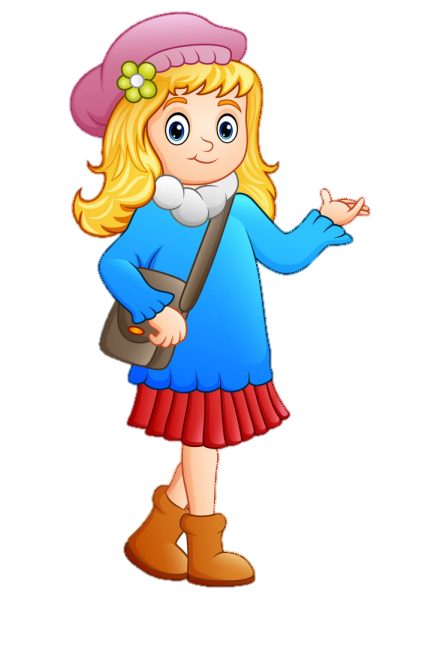 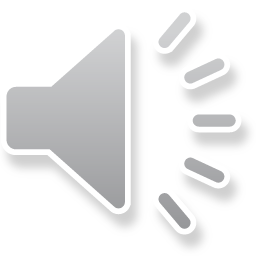 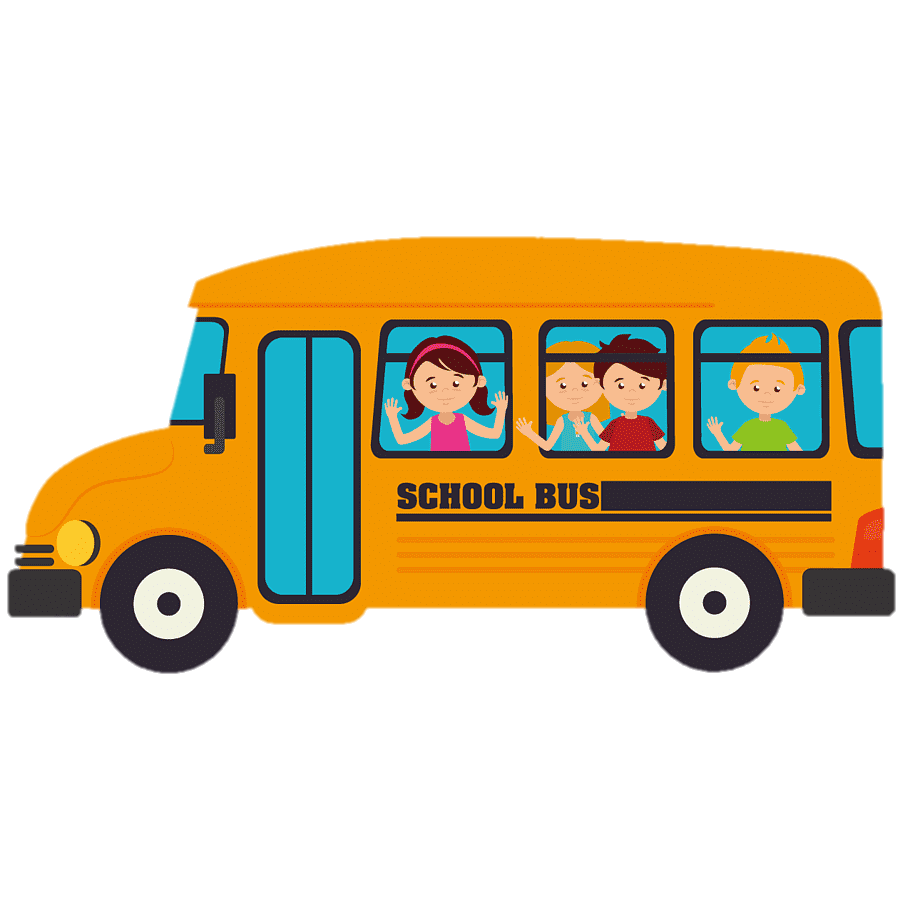 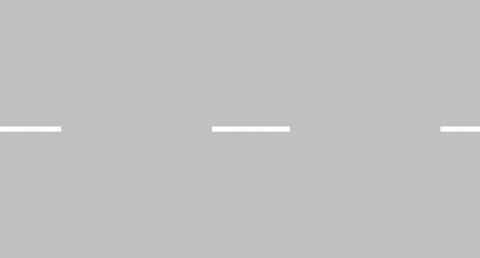 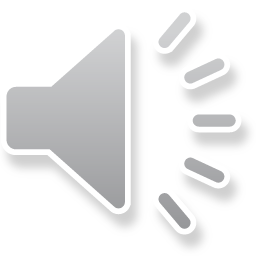 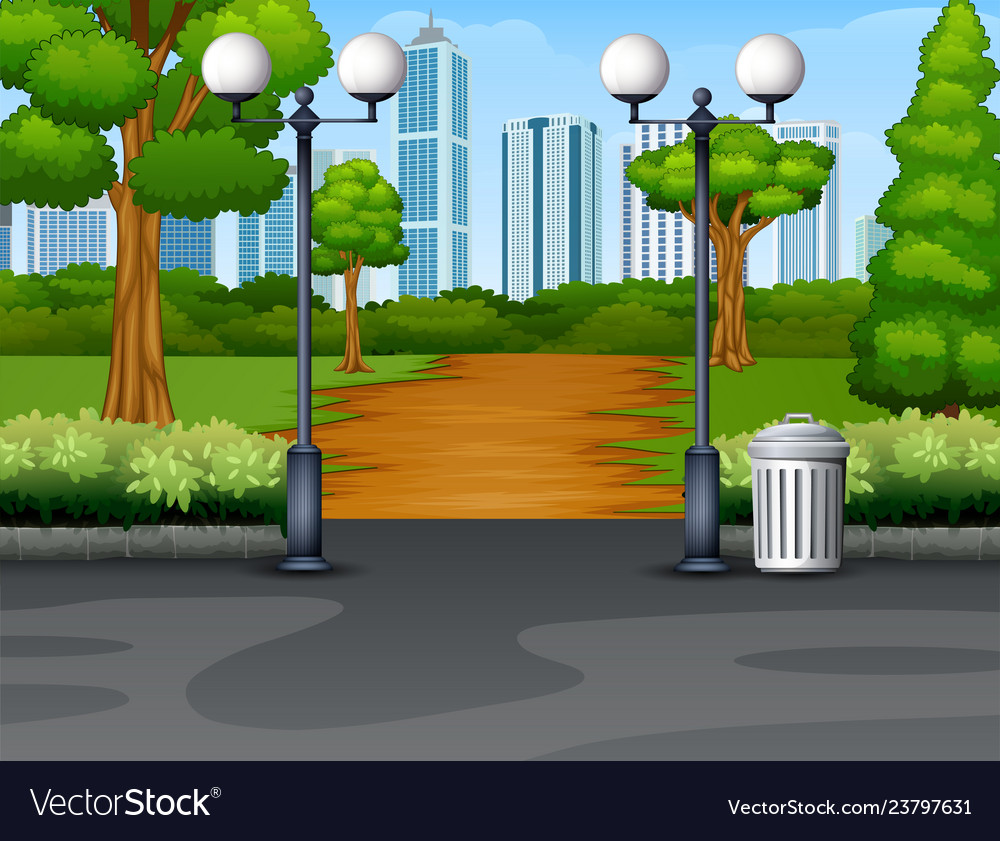 100 – 20 = ?
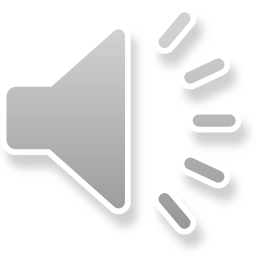 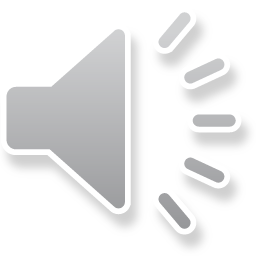 A. 80
B. 90
C. 70
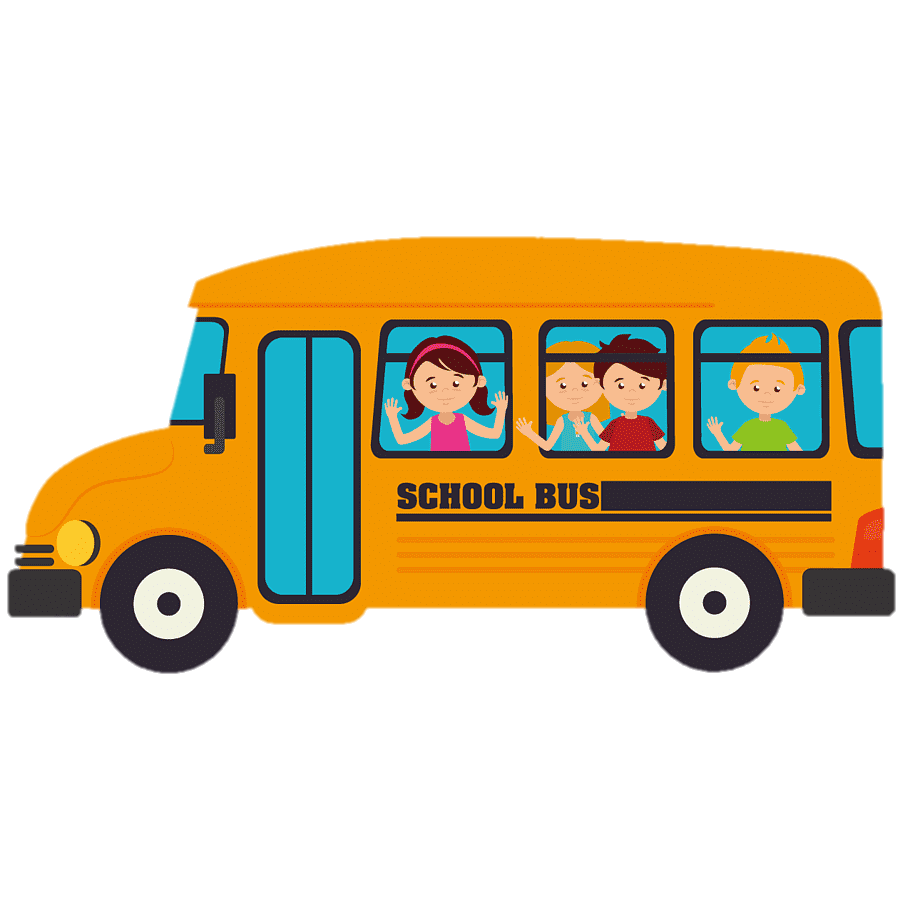 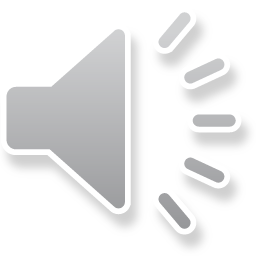 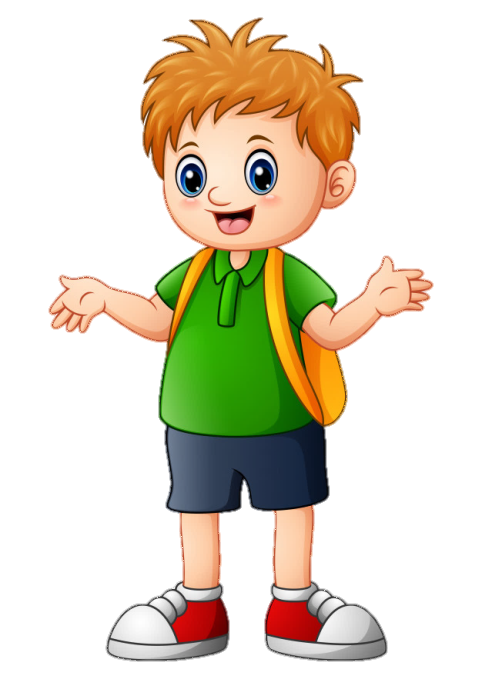 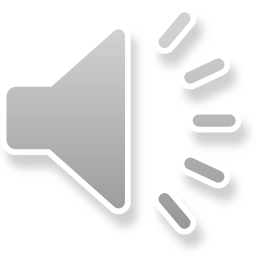 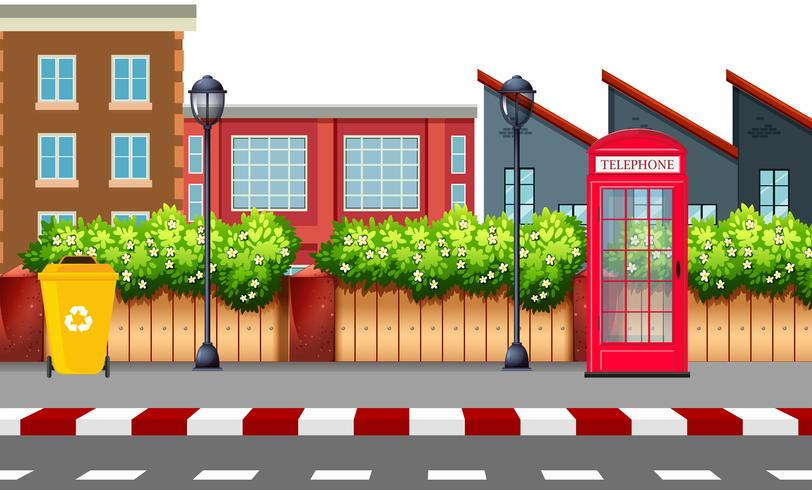 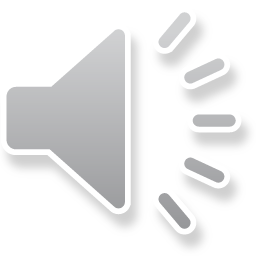 100 - 41 = ?
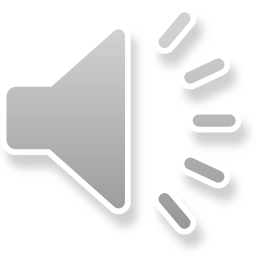 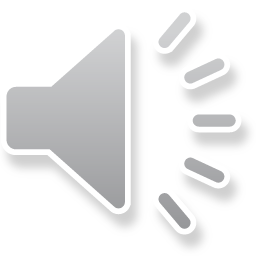 C. 61
A. 69
B. 59
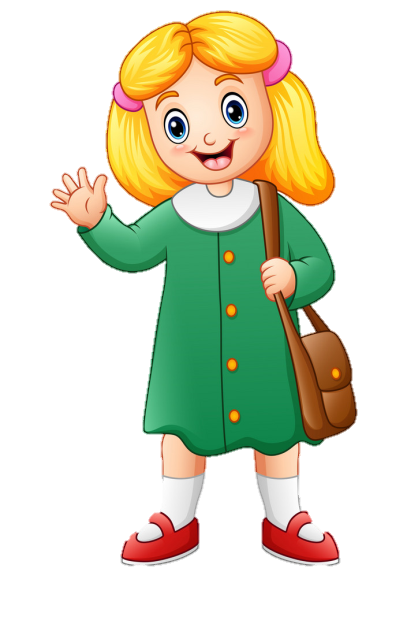 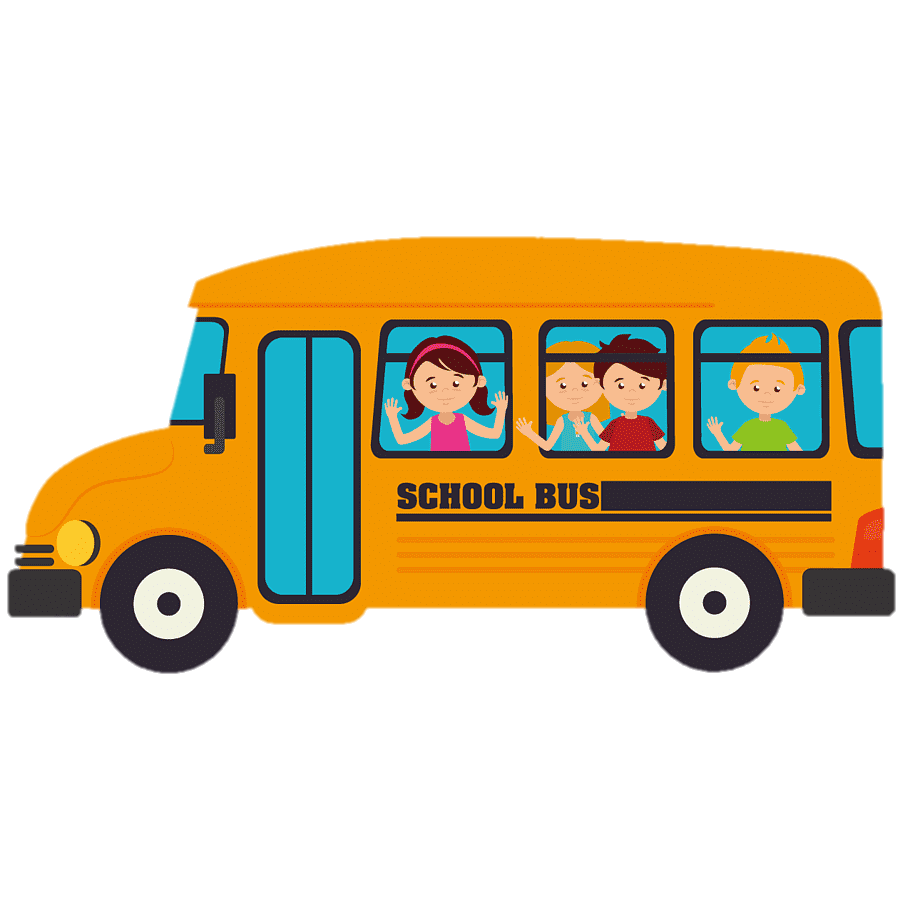 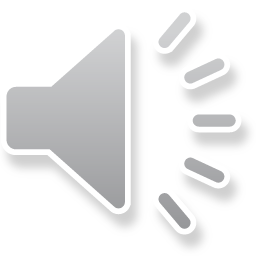 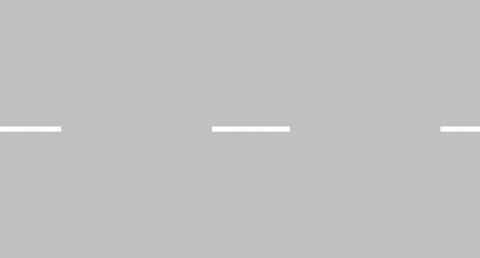 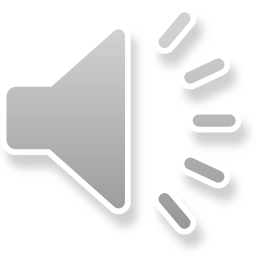 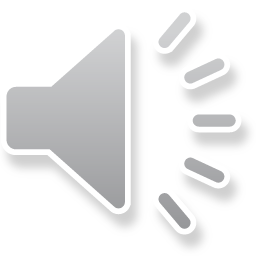 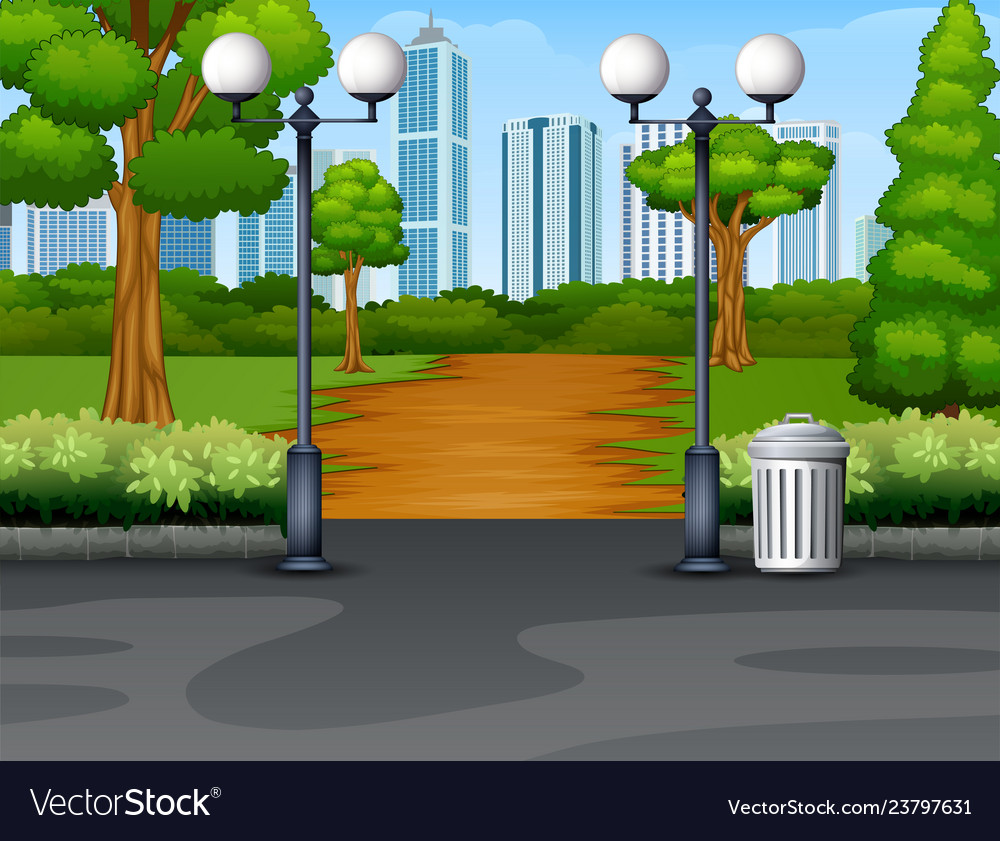 100 – 67 = ?
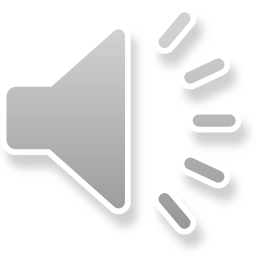 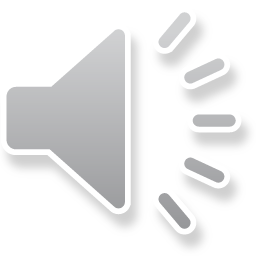 A. 33
B. 43
C. 47
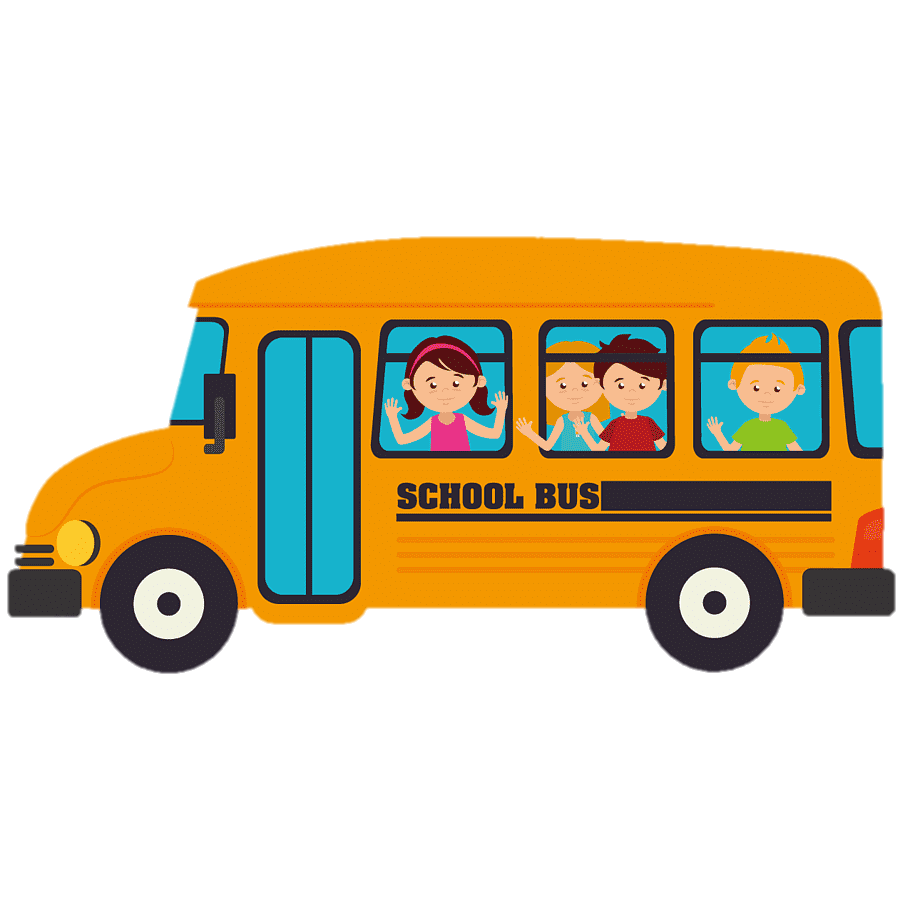 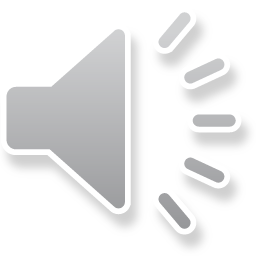 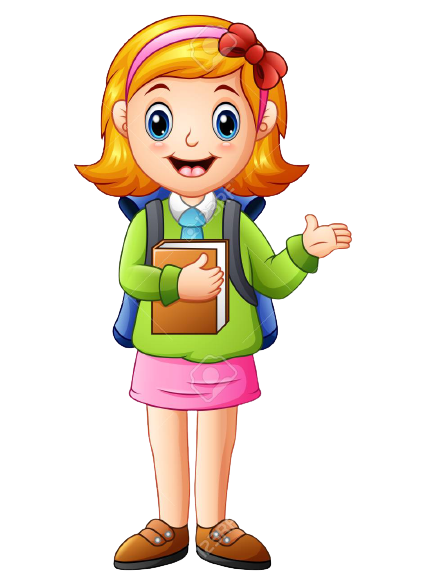 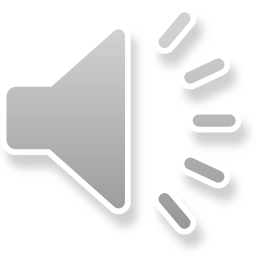 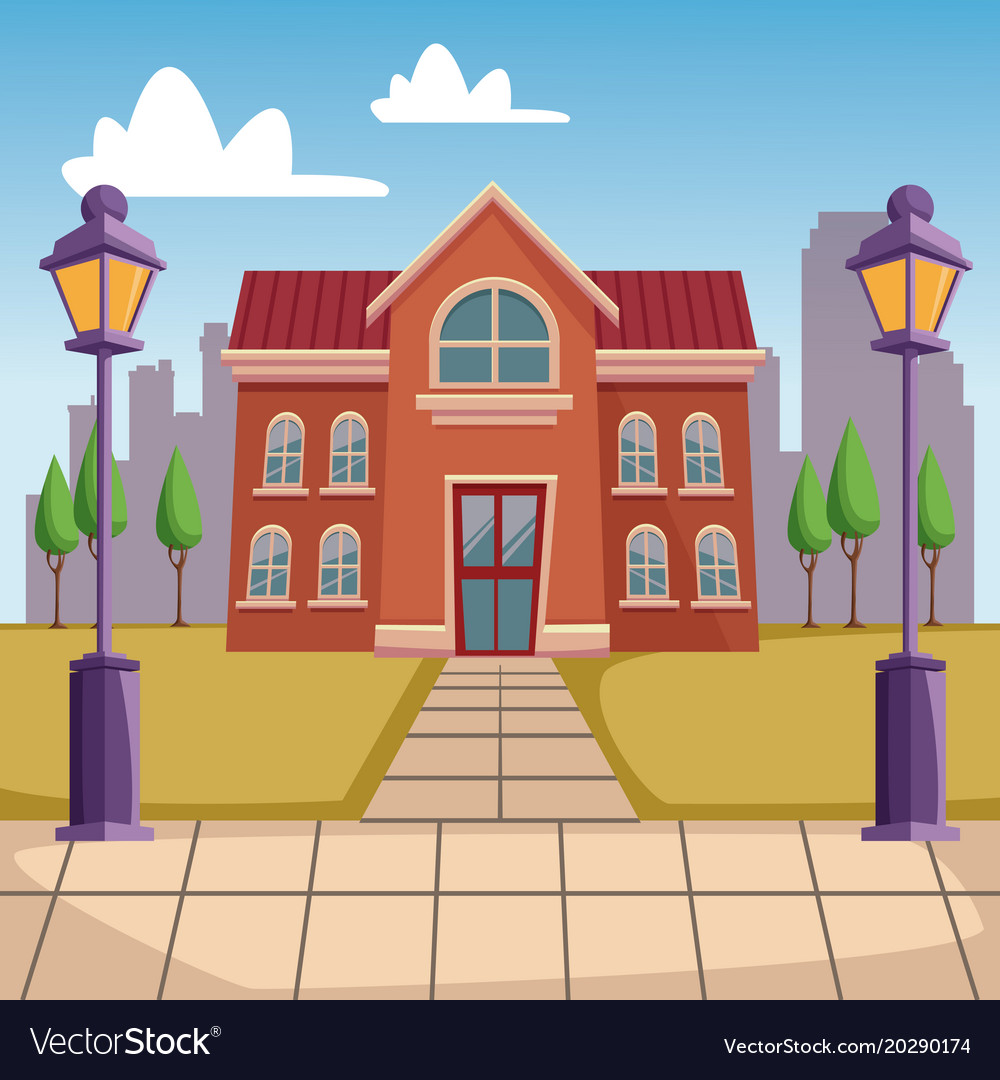 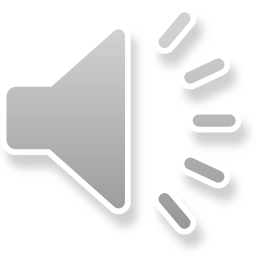 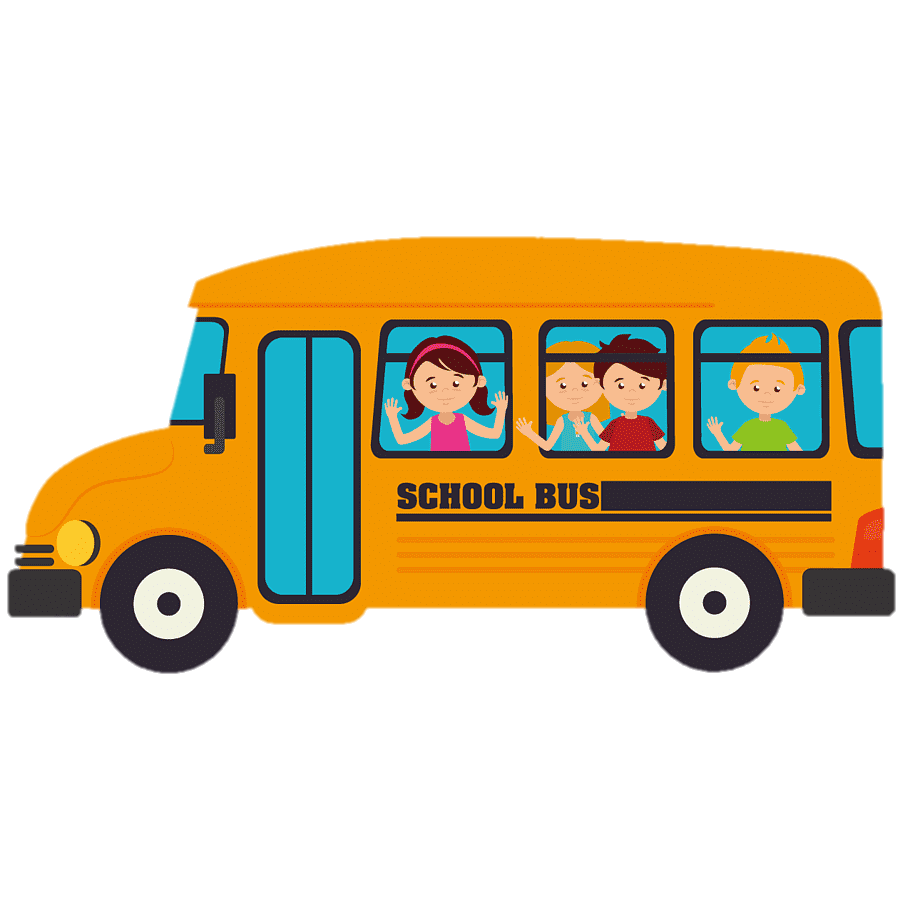 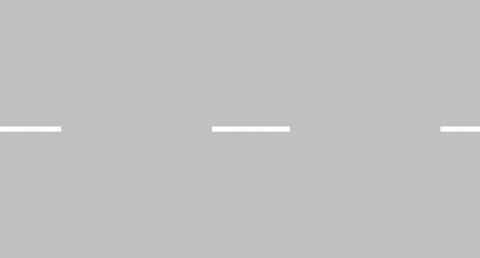 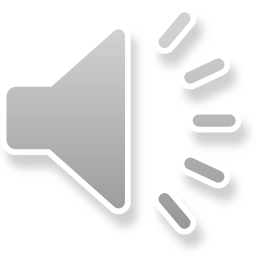 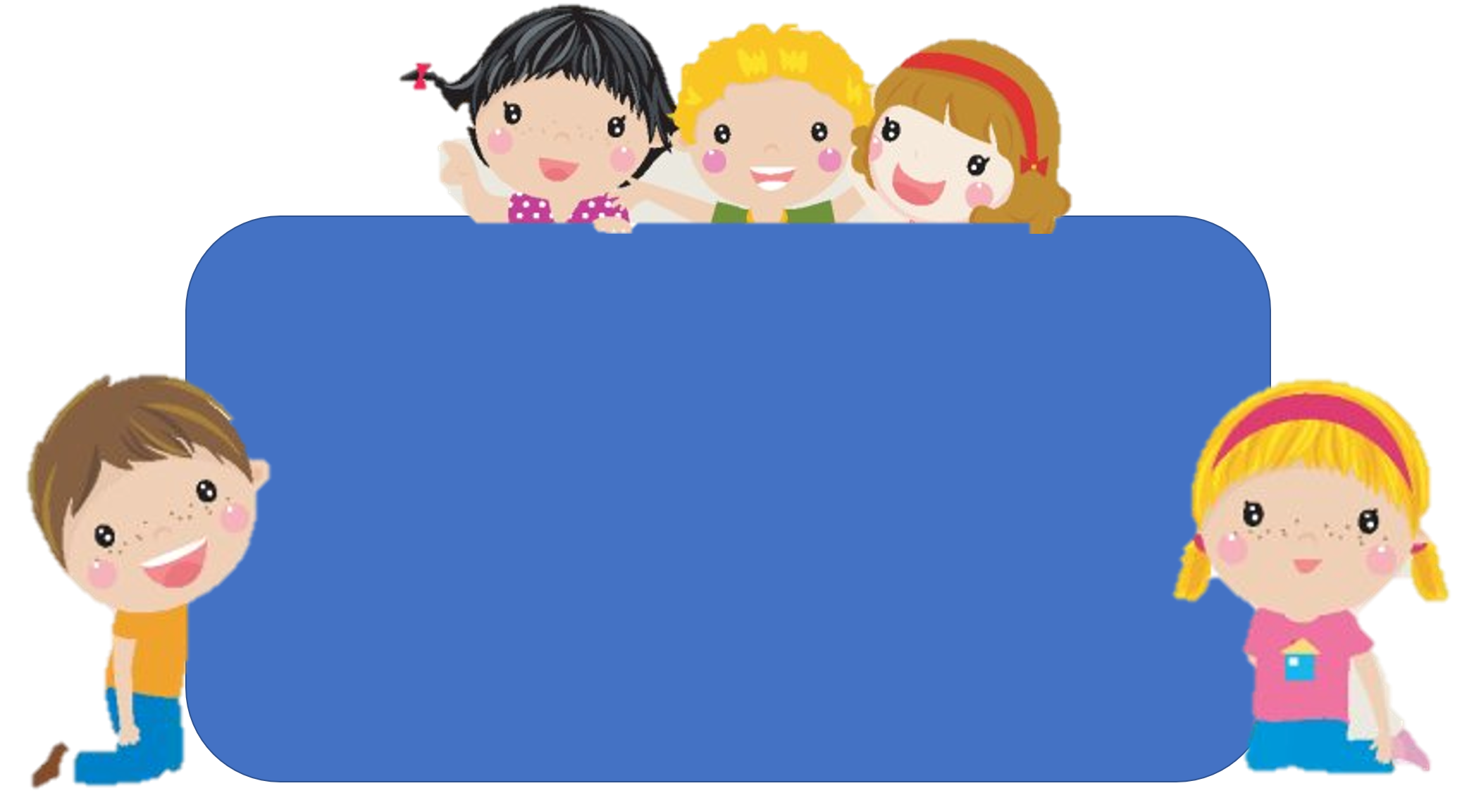 Để có thể làm tốt các bài tập trên em nhắn bạn điều gì?
Bài học hôm nay em biết thêm được điều gì?
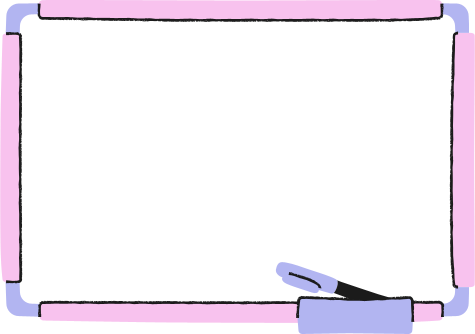 DẶN DÒ